Herzlich Willkommen zur Schulung zum Thema:
Datenschutz
Bildquelle: www.gdd.de Gesellschaft für Datenschutz und Datensicherheit e.V., Bonn
Ablaufplan
Teil (ca. 45 Minuten)

Vorstellung und Zuständigkeit des Datenschutzbeauftragten
Meinungsbild: „Meine Daten – geschützt und unter Kontrolle?“ 
Definition Datenschutz
Erste Fachbegriffe
Das Datenschutzgesetz der Evangelischen Kirche in Deutschland
------------------------------------------------------------------------------------------------------------------------------			15 Minuten Pause
------------------------------------------------------------------------------------------------------------------------------

2. Teil (ca. 60 Minuten)

Datenschutz in der Praxis
(Praxisorientierte Übungen)
Abschlussrunde/Rundgespräch
Datenschutz-Schulung 
Referent: Ino Kringel 
Kontakt: i.kringel@kva-berlin-sued.de / +49 160 98 99 24 24 / 030-689 04-197
10.09.2021
Zu meiner Person
Gelernter Sortimentsbuchhändler
Wirtschaftsfachwirt (IHK)
Staatsexamen in Deutsch und Geschichte
Geprüfter Datenschutzbeauftragter
Seit Februar 2020 bei der EKBO

Kontakt: 
Ino Kringel – Datenschutzbeauftragter
      i.kringel@kva-berlin-sued.de  
      +49 160 98 99 24 24 / 030-689 04-197
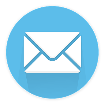 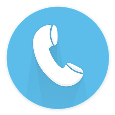 10.09.2021
Datenschutz-Schulung 
Referent: Ino Kringel 
Kontakt: i.kringel@kva-berlin-sued.de / +49 160 98 99 24 24 / 030-689 04-197
Datenschutz-Schulung - Referent: Ino Kringel - Kontakt: i.kringel@kva-berlin-sued.de / +49 160 98 99 24 24 / 030-689 04-197
10.09.2021
Meine Daten sind immer geschützt und stets unter meiner Kontrolle!
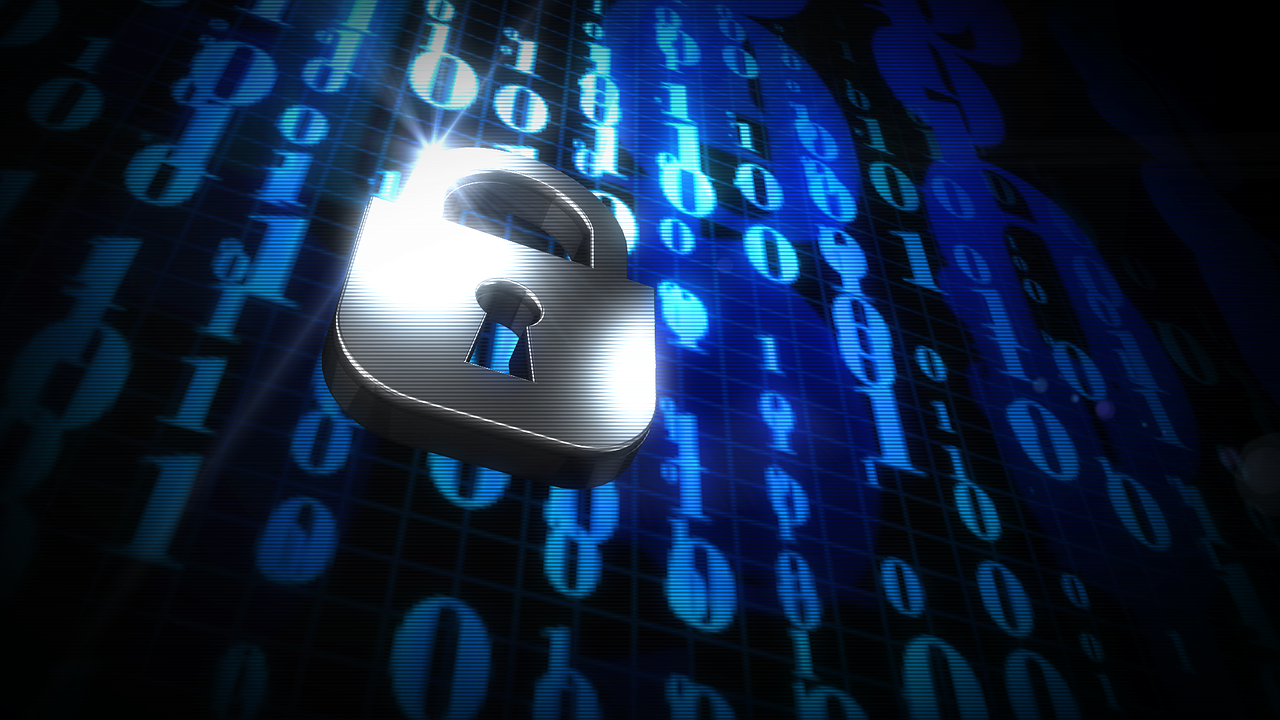 Quelle: Pixabay
Datenschutz-Schulung 
Referent: Ino Kringel 
Kontakt: i.kringel@kva-berlin-sued.de / +49 160 98 99 24 24 / 030-689 04-197
10.09.2021
[Speaker Notes: Umfrage: Stimmen diese Aussagen?]
Datenschutz-Schulung 
Referent: Ino Kringel 
Kontakt: i.kringel@kva-berlin-sued.de / +49 160 98 99 24 24 / 030-689 04-197
10.09.2021
Definition Datenschutz
Daten: 

Der Ursprung dieses Wortes stammt aus dem lateinischen „datum“ und bedeutet soviel wie „das Gegebene“. 

Wenn wir also ein Datum angegeben, bedeutet es nichts anderes als „Gegeben am“. 

Und wenn wir von Daten sprechen, beinhaltet es, dass jemand einer anderen Person etwas gibt.
Datenschutz-Schulung 
Referent: Ino Kringel 
Kontakt: i.kringel@kva-berlin-sued.de / +49 160 98 99 24 24 / 030-689 04-197
10.09.2021
Definition Datenschutz
Schutz:

Hier benötigen wir keine Übersetzung. Jeder weiß, was es bedeutet. 

Es geht darum, 
dass etwas nicht verletzt oder beschädigt wird. 
dass etwas nicht verloren geht. 
dass etwas nicht missbraucht wird. 
dass wir das Gegebene beschützen.

Schlussfolgerung: Wenn uns jemand etwas gibt, was wir beschützen sollen, dann setzt es eines voraus: Vertrauen.
Datenschutz-Schulung 
Referent: Ino Kringel 
Kontakt: i.kringel@kva-berlin-sued.de / +49 160 98 99 24 24 / 030-689 04-197
10.09.2021
Erste Fachbegriffe
Quelle: Pixabay.com
Datenschutz-Schulung 
Referent: Ino Kringel 
Kontakt: i.kringel@kva-berlin-sued.de / +49 160 98 99 24 24 / 030-689 04-197
10.09.2021
Das DSG-EKD- Zweckbestimmung -
§ 1 DSG-EKD: 
„Zweck dieses Kirchengesetzes ist es, die einzelne Person davor zu schützen, dass sie durch den Umgang mit ihren personenbezogenen Daten in Ihrem Persönlichkeitsrecht beeinträchtigt wird.“
Datenschutz-Schulung 
Referent: Ino Kringel 
Kontakt: i.kringel@kva-berlin-sued.de / +49 160 98 99 24 24 / 030-689 04-197
10.09.2021
Das DSG-EKD - informationelle Selbstbestimmung -
„Informationelle Selbstbestimmung“ 

beschreibt einen aktiven Vorgang, bei dem jeder von uns selbst bestimmt, welche Informationen zu unserer Person wir wann, wie lange und zu welchem Zweck preisgeben.
Datenschutz-Schulung 
Referent: Ino Kringel  
Kontakt: i.kringel@kva-berlin-sued.de / +49 160 98 99 24 24 / 030-689 04-197
10.09.2021
Das DSG-EKD- Personenbezogene Daten -
Nach § 4 DSG-EKD bezeichnet der Ausdruck:

"personenbezogene Daten" alle  Informationen, die sich auf eine identifizierte oder identifizierbare natürliche Person beziehen; […]

Neben dem Namen oder der Wohnanschrift zählen hierzu auch die IP-Adresse des Computers, den eine Person nutzt oder eine Kennnummer wie z.B. die Sozialversicherungs- oder Steuernummer.
Datenschutz-Schulung 
Referent: Ino Kringel 
Kontakt: i.kringel@kva-berlin-sued.de / +49 160 98 99 24 24 / 030-689 04-197
10.09.2021
Das DSG-EKD- besondere Kategorien personenbezogener Daten -
"besondere Kategorien personenbezogener Daten“ nach § 4 DSG-EKD
religiöse oder weltanschauliche Überzeugungen, ausgenommen Angaben über die Zugehörigkeit zu einer Kirche oder einer Religions- oder Weltanschauungsgemeinschaft 
Informationen, über die rassische und ethnische Herkunft, politische Meinung oder Gewerkschaftszugehörigkeit einer natürlichen Person 
genetische Daten
biometrische Daten 
Gesundheitsdaten
Daten zum Sexualleben oder der sexuellen Orientierung
Datenschutz-Schulung 
Referent: Ino Kringel  
Kontakt: i.kringel@kva-berlin-sued.de / +49 160 98 99 24 24 / 030-689 04-197
10.09.2021
Das Datenschutzgesetz 
der Evangelischen Kirche 
in Deutschland
Datenschutz-Schulung 
Referent: Ino Kringel 
Kontakt: i.kringel@kva-berlin-sued.de / +49 160 98 99 24 24 / 030-689 04-197
10.09.2021
Das DSG-EKD- Anwendungsbereich -
Präambel DSG-EKD:

„Dieses Kirchengesetz gilt für die Verarbeitung personenbezogener Daten durch die Evangelische Kirche in Deutschland, die Gliedkirchen und die gliedkirchlichen Zusammenschlüsse, alle weiteren kirchlichen juristischen Personen des öffentlichen Rechts sowie die ihnen zugeordneten kirchlichen und diakonischen Dienste, Einrichtungen und Werke ohne Rücksicht auf deren Rechtsform (kirchliche Stelle).“
Datenschutz-Schulung
Referent: Ino Kringel 
Kontakt: i.kringel@kva-berlin-sued.de / +49 160 98 99 24 24 / 030-689 04-197
10.09.2021
[Speaker Notes: Anschließend Übergang von der abstrakten zur praktischen Ebene.]
Gesetzesgrundlagen
das Kirchengesetz über den Datenschutz der Evangelischen Kirche in Deutschland (DSG-EKD) vom 15. November 2017

die Rechtsverordnung zur Ergänzung und Durchführung des Kirchengesetzes über den Datenschutz der EKD (DSVO) der EKBO vom 18. Mai 2018

Verordnung zur Sicherheit der Informationstechnik (IT-Sicherheitsverordnung - ITSVO-EKD) vom 29. Mai 2015

die IT-Sicherheitsverordnung der EKBO vom 25. Oktober 2017 zur Erstellung eines IT-Sicherheitskonzeptes

Zusätzlich:
das Verwaltungsämtergesetz 
die Kassationsordnung der EKBO/EKD
das MAV-Gesetz
Dienstvereinbarungen den Datenschutz tangierend
sowie weitere, dem jeweiligen Arbeitsbereich zugeordneten Gesetzesgrundlagen (wie z.B. das SGB, TMG)
Datenschutz-Schulung 
Referent: Ino Kringel 
Kontakt: i.kringel@kva-berlin-sued.de / +49 160 98 99 24 24 / 030-689 04-197
10.09.2021
[Speaker Notes: 1) Überblick mit kurzen Anmerkungen - 2) Aufrufen Website zum DSG-EKD – kurzer Überblick zu den Themen]
Jetzt 1x kurz durchatmen, es folgen Beispiele für Ihre praktische Arbeit!
Quelle: Pixabay
Datenschutz-Schulung 
Referent: Ino Kringel 
Kontakt: i.kringel@kva-berlin-sued.de / +49 160 98 99 24 24 / 030-689 04-197
10.09.2021
15 Minuten Pause
10.09.2021
Nicht immer alles komplizierter machen, als es ist!
Aufgabe: Zeichnen Sie ein Quadrat mit drei Strichen.
Datenschutz-Schulung 
Referent: Ino Kringel 
Kontakt: i.kringel@kva-berlin-sued.de / +49 160 98 99 24 24 / 030-689 04-197
10.09.2021
Nicht immer alles komplizierter machen, als es ist!
Auflösung:
Datenschutz-Schulung 
Referent: Ino Kringel 
Kontakt: i.kringel@kva-berlin-sued.de / +49 160 98 99 24 24 / 030-689 04-197
10.09.2021
Nicht immer alles komplizierter machen, als es ist!
Aufgabe:

Stellen Sie mit einem Strich diese mathematische Aufgabe richtig.

5 + 5 + 5 = 550
Datenschutz-Schulung 
Referent: Ino Kringel 
Kontakt: i.kringel@kva-berlin-sued.de / +49 160 98 99 24 24 / 030-689 04-197
10.09.2021
Nicht immer alles komplizierter machen, als es ist!
Auflösung:

5 + 5 + 5 = 550
Datenschutz-Schulung 
Referent: Ino Kringel 
Kontakt: i.kringel@kva-berlin-sued.de / +49 160 98 99 24 24 / 030-689 04-197
10.09.2021
Datenschutz in der Praxis
Was geht uns das an und wenn ja, wie lange?
      - Welche Daten von Personen wir erheben, verarbeiten und wie lange speichern dürfen -

Dürfen die das und muss ich darauf antworten? 
     - Rechte von Personen, deren Daten wir gespeichert haben -

Ich bin dann mal kurz weg – Routine-Maßnahmen am Arbeitsplatz

Nur noch schnell die Mails checken – Sicherer Umgang beim Empfangen und Versenden von E-Mails

Das wollte ich nicht! – Was zu tun ist, wenn eine „Datenpanne“ auftritt?
Datenschutz-Schulung 
Referent: Ino Kringel 
Kontakt: i.kringel@kva-berlin-sued.de / +49 160 98 99 24 24 / 030-689 04-197
10.09.2021
Welche Daten von Personen dürfen wir erheben, verarbeiten und wie lange speichern?
Bild von Ag Ku auf Pixabay
Datenschutz-Schulung 
Referent: Ino Kringel 
Kontakt: i.kringel@kva-berlin-sued.de / +49 160 98 99 24 24 / 030-689 04-197
Datenschutz in der Praxis- Datenerhebung -
§ 5, Absatz 1, Nummer 2 definiert grundlegend den Zweck von legitim erhobenen Datensätze :

„Personenbezogene Daten werden für festgelegte, eindeutige und legitime Zwecke erhoben. Sie dürfen nicht in einer mit diesen Zwecken nicht zu vereinbarenden Weise weiterverarbeitet werden. 

Eine Weiterverarbeitung für im kirchlichen Interesse liegende Archivzwecke, für wissenschaftliche oder historische Forschungszwecke oder für statistische Zwecke gilt als vereinbar mit den ursprünglichen Zwecken.“
Datenschutz-Schulung 
Referent: Ino Kringel 
Kontakt: i.kringel@kva-berlin-sued.de / +49 160 98 99 24 24 / 030-689 04-197
10.09.2021
Datenschutz in der Praxis- Löschung von Daten -
§ 21, Absatz 1 DSG-EKD gibt die Gründe für zu löschende Datensätze vor:

„Personenbezogene Daten sind zu löschen, wenn

1. ihre Speicherung unzulässig ist oder

2. ihre Kenntnis für die verantwortliche Stelle zur Erfüllung der in ihrer Zuständigkeit liegenden Aufgaben nicht mehr erforderlich ist;

3. die betroffene Person ihre Einwilligung bezüglich der Verarbeitung ihrer Daten widerruft und es an einer anderweitigen Rechtsgrundlage für die Verarbeitung fehlt;

4. die betroffene Person gemäß § 25 Widerspruch gegen die Verarbeitung einlegt und keine vorrangigen berechtigten Gründe für die Verarbeitung vorliegen;

5. die Löschung der personenbezogenen Daten zur Erfüllung rechtlicher Verpflichtungen der verantwortlichen Stelle notwendig ist;

6. die Löschung personenbezogener Daten verlangt wird, die bei elektronischen Angeboten, die Minderjährigen direkt gemacht worden sind, erhoben wurden.“
Datenschutz-Schulung 
Referent: Ino Kringel 
Kontakt: i.kringel@kva-berlin-sued.de / +49 160 98 99 24 24 / 030-689 04-197
10.09.2021
Datenschutz in der Praxis- Recht auf Auskunft -
Bild von Gerd Altmann auf Pixabay
Datenschutz-Schulung 
Referent: Ino Kringel 
Kontakt: i.kringel@kva-berlin-sued.de / +49 160 98 99 24 24 / 030-689 04-197
10.09.2021
Datenschutz in der PraxisRechte von Personen, deren Daten wir gespeichert haben
Grundsätzlich hat jede Person nach dem Datenschutzgesetz das Recht die Auskunft zu bekommen, welche  personenbezogene Daten von ihr bei uns gespeichert sind.
Datenschutz-Schulung 
Referent: Ino Kringel 
Kontakt: i.kringel@kva-berlin-sued.de / +49 160 98 99 24 24 / 030-689 04-197
10.09.2021
Ablauf bei einer Auskunftsanfrage
3 MONATE
Datenschutz-Schulung 
Referent: Ino Kringel 
Kontakt: i.kringel@kva-berlin-sued.de / +49 160 98 99 24 24 / 030-689 04-197
10.09.2021
Form der Auskunft
§16 DSG EKD
( 1 ) Die verantwortliche Stelle trifft geeignete Maßnahmen, um der betroffenen Person alle Informationen, die nach diesem Kirchengesetz hinsichtlich der Verarbeitung zu geben sind, in präziser, transparenter, verständlicher und leicht zugänglicher Form zu übermitteln; dies gilt insbesondere für Informationen, die sich speziell an Minderjährige richten.
Datenschutz-Schulung 
Referent: Ino Kringel 
Kontakt: i.kringel@kva-berlin-sued.de / +49 160 98 99 24 24 / 030-689 04-197
10.09.2021
Inhalt der Auskunft
Nach § 19 DSG.EKD muss die Auskunft folgende Informationen enthalten:


die Verarbeitungszwecke

die Kategorien personenbezogener Daten

die Empfänger oder Kategorien von Empfängern, gegenüber denen die personenbezogenen Daten offengelegt worden sind

falls möglich, die geplante Dauer, für die die personenbezogenen Daten gespeichert werden, oder, falls dies nicht möglich ist, die Kriterien für die Festlegung dieser Dauer

das Bestehen eines Rechts auf Berichtigung oder Löschung der sie betreffenden personenbezogenen Daten oder auf Einschränkung der Verarbeitung durch die verantwortliche Stelle oder eines Widerspruchsrechts gegen diese Verarbeitung

das Bestehen eines Beschwerderechts bei der Aufsichtsbehörde

wenn die personenbezogenen Daten nicht bei der betroffenen Person erhoben werden, alle verfügbaren Informationen über die Herkunft der Daten
Datenschutz-Schulung 
Referent: Ino Kringel 
Kontakt: i.kringel@kva-berlin-sued.de / +49 160 98 99 24 24 / 030-689 04-197
10.09.2021
Fristen der Auskunft
§16 DSG EKD
( 3 ) 1 Die verantwortliche Stelle stellt der betroffenen Person Informationen über die ergriffenen Maßnahmen gemäß den §§ 19 bis 25 innerhalb von drei Monaten nach Eingang des Antrags zur Verfügung. 2 Diese Frist kann um zwei Monate verlängert werden, wenn dies unter Berücksichtigung der Komplexität und der Anzahl der Anträge erforderlich ist.
Datenschutz-Schulung 
Referent: Ino Kringel 
Kontakt: i.kringel@kva-berlin-sued.de / +49 160 98 99 24 24 / 030-689 04-197
10.09.2021
Verweigerung und Gebühren
§16 DSG EKD
( 5 ) 1 Informationen werden unentgeltlich zur Verfügung gestellt. 2 Bei offenkundig unbegründeten oder – insbesondere im Fall von häufiger Wiederholung – exzessiven Anträgen einer betroffenen Person kann die verantwortliche Stelle sich weigern, aufgrund des Antrags tätig zu werden, oder ein angemessenes Entgelt verlangen.
Datenschutz-Schulung 
Referent: Ino Kringel 
Kontakt: i.kringel@kva-berlin-sued.de / +49 160 98 99 24 24 / 030-689 04-197
10.09.2021
Ich bin dann mal kurz weg – Routine-Maßnahmen am Arbeitsplatz
Datenschutz-Schulung 
Referent: Ino Kringel 
Kontakt: i.kringel@kva-berlin-sued.de / +49 160 98 99 24 24 / 030-689 04-197
10.09.2021
Ich bin dann mal kurz weg – Routine-Maßnahmen am Arbeitsplatz
Bildschirm beim Verlassen des Arbeitsplatzes sperren:  
       „Windows” + “L” oder Ctrl+Alt+Entf, dann „Computer sperren“
 
Büro beim Verlassen abschließen!

Passwörter sorgfältig auswählen, jeweils ein (anderes) Passwort für Verschlüsselungen von Dateien und den Zugang zu Programmen benutzen.

Eine sichere Kombination besteht aus möglichst vielen Buchstaben in Groß-/ Kleinschreibung + Zahlen + Sonderzeichen  
Tipp: Merksätze bilden und die jeweiligen Anfangsbuchstaben und Satz-/Sonderzeichen für das Passwort verwenden. 

Passwörter vor den Blicken Unbefugter aufbewahren!

Neugierige Blicke auf personenbezogene Daten nicht zulassen!

Bildschirm möglichst so ausrichten, dass Unbefugte nicht  sofort alles lesen können!

Ausdrucke mit personenbezogenen Daten zeitnah sicher vernichten, NICHT einfach nur in den Papierkorb werfen!

Keine Ausdrucke mit personenbezogenen Daten am/im Drucker unbeaufsichtigt lassen!
10.09.2021
Ich bin dann mal kurz weg – Routine-Maßnahmen am Arbeitsplatz
Dateien mit personenbezogenen Daten nicht auf dem Rechner oder einem externen Speichermedium dauerhaft ablegen, sondern passwortgeschützt in einem Programm bzw. auf einem Server! 

Ist es unumgänglich, dass Daten auf Datenträgern gespeichert werden müssen, so sind diese zu verschlüsseln und die Datenträger sicher unter Verschluss zu halten!

Defekte Datenträger werden nicht einfach weggeworfen, sondern müssen von Fachleuten angemessen entsorgt werden! 

Der Verlust von Datenträgern muss unverzüglich gemeldet werden!

Private Datenträger sollten niemals an Dienstgeräte angeschlossen werden. Sollte es notwendig sein, sollten nur dienstliche USB-Sticks verwendet werden!

Grundsätzlich müssen nicht mehr benötigte Datensätze endgültig und sachgerecht gelöscht werden, sobald der entsprechende Vorgang beendet ist, wozu die personenbezogenen Daten verwendet wurden. Ein „Vielleicht kann ich es ja später nochmal gebrauchen“ ist nicht zulässig, es sei denn, eine Rechtsvorschrift erlaubt es ausdrücklich!
Datenschutz-Schulung 
Referent: Ino Kringel 
Kontakt: i.kringel@kva-berlin-sued.de / +49 160 98 99 24 24 / 030-689 04-197
10.09.2021
Nur noch schnell die Mails checken
Datenschutz-Schulung 
Referent: Ino Kringel 
Kontakt: i.kringel@kva-berlin-sued.de / +49 160 98 99 24 24 / 030-689 04-197
10.09.2021
Sicherer Umgang beim Empfangen und Versenden von E-Mails
Kontrollfragen beim Empfang und von E-Mails

Kenne ich den Absender?
Ist am Text in der Betreff-Zeile zu erkennen, um was es geht?
Befinden sich die üblichen Angaben eines „Briefes“ im E-Mail-Text?
Passt der Schreibstil zum Absender (z.B. Anrede, Schreibweise)?
Wird auf weitergehende Inhalte durch Links auf vorgeblich sichere Internetseiten verwiesen?
Wird man aufgefordert, Anhänge zu öffnen?
Erscheint es realistisch, dass Sie der Absender via E-Mail nach den Daten fragt?
Wird in der Adresszeile beim Öffnen einer Internetseite ein Schloss angezeigt?
Stimmen Design/Logo und insbesondere der Name in der E-Mail mit dem standardmäßigen Design des Unternehmens überein?
Im Zweifelsfall: Beim Absender direkt nachfragen, ob die E-Mail auch wirklich von ihm ist.
 
Empfehlungen beim Empfang und Versand von E-Mails

Für einen E-Mail-Verteiler die Blind-Copy-Adresszeile (BCC) nutzen!
Dateien mit personenbezogenen Daten IMMER passwortverschlüsselt versenden!
Mit Datei-Anhängen möglichst sparsam umgehen!
Möglichst nur pdf-Anhänge versenden!
Dateianhänge VOR dem Öffnen überprüfen!
Datenschutz-Schulung 
Referent: Ino Kringel 
Kontakt: i.kringel@kva-berlin-sued.de / +49 160 98 99 24 24 / 030-689 04-197
10.09.2021
Was zu tun ist, wenn eine „Datenpanne“ auftritt.
Datenschutz-Schulung 
Referent: Ino Kringel 
Kontakt: i.kringel@kva-berlin-sued.de / +49 160 98 99 24 24 / 030-689 04-197
10.09.2021
Meldung einer Datenpanne
§ 32 DSG-EKDMeldung von Verletzungen des Schutzes personenbezogener Daten an die Aufsichtsbehörde

( 1 ) Im Falle einer Verletzung des Schutzes personenbezogener Daten, die voraussichtlich zu einem nicht unerheblichen Risiko für die Rechte natürlicher Personen führt, meldet die verantwortliche Stelle dies unverzüglich der Aufsichtsbehörde.

( 2 ) Wenn dem Auftragsverarbeiter eine Verletzung des Schutzes personenbezogener Daten bekannt wird, meldet er diese der verantwortlichen Stelle unverzüglich.

[…]

( 5 ) 1 Die verantwortliche Stelle hat Verletzungen des Schutzes personenbezogener Daten zu dokumentieren. 2 Die Dokumentation hat alle mit den Vorfällen zusammenhängenden Tatsachen, deren Auswirkungen und die ergriffenen Abhilfemaßnahmen zu umfassen.
Datenschutz-Schulung 
Referent: Ino Kringel 
Kontakt: i.kringel@kva-berlin-sued.de / +49 160 98 99 24 24 / 030-689 04-197
10.09.2021
Praxisorientierte Übungen
Entscheiden Sie, ob Sie alleine, zu Zweit oder maximal zu Dritt folgende Aufgabe meistern:

Lesen Sie sich einen Text durch, den Sie ausgehändigt bekommen.
Fassen Sie für sich die Kernaussagen zusammen und stellen Sie den Inhalt des Textes den anderen Teilnehmenden vor.
Ziehen Sie ein Resümee, welche Informationen für Sie in Ihrer Arbeit wichtig sind.
Datenschutz-Schulung 
Referent: Ino Kringel 
Kontakt: i.kringel@kva-berlin-sued.de / +49 160 98 99 24 24 / 030-689 04-197
10.09.2021
Datenschutz-Bußgeld gegen die Bildungsbehörde der Stadtverwaltung Oslo 18.02.2020 https://www.robin-data.io/datenschutz-akademie/news/datenschutz-bu%C3%9Fgeld-app-stadtverwaltung-oslo
Grund für das Datenschutz-Bußgeld:

Gegen die Bildungsbehörde der Stadtverwaltung Oslo, ist eine Verwaltungsstrafe von 120.000 Euro verhängt wurden, weil die Sicherheit der Verarbeitung der mobilen App "Skolemelding" nicht gewährleistet war. Die App wird für die Kommunikation zwischen Schulangestellten, Eltern und Schülern verwendet.Die Geldbuße wurde verhängt, weil die Stadtverwaltung keine geeigneten technischen und organisatorischen Maßnahmen zur Gewährleistung eines risikoadäquaten Sicherheitsniveaus getroffen hatte. Die folgenden Punkte waren Schlüsselelemente in der Beurteilung der Datenschutzbehörde:

Eine der beabsichtigten Verwendungen der App ist es, dass Eltern Nachrichten über ihre Kinder und deren Abwesenheit von der Schule über ein Freitextfeld senden. Dies ermöglicht die Kommunikation von speziellen Kategorien persönlicher Daten, wie z. B. Gesundheitsdaten, die die Kinder betreffen. Es gibt keine technischen Maßnahmen, um dies zu verhindern, und innerhalb der App wird keine Information gegeben, dass eine solche Übertragung vermieden werden sollte. Im Einklang mit dem "Data Protection by Design" und den Standardeinstellungen sind alternative Maßnahmen wie Drop-Down-Listen und Kontrollkästchen geeigneter.
Durch die schlechte Sicherheit des App-Logins war es Unbefugten möglich, auf die persönlichen Daten von mehr als 63.000 Schülern der ersten bis zehnten Klasse zuzugreifen und diese zu ändern.
Als Konsequenz der unzureichenden Sicherheitstests vor der Inbetriebnahme der App, enthielt diese bekannte Sicherheitslücken.
Zuvor hatte die Datenschutzbehörde ihre Absicht mitgeteilt, als Reaktion auf die oben genannten Feststellungen eine Geldbuße von 200.000 Euro zu verhängen. Der endgültige Betrag wurde jedoch auf 120.000 Euro reduziert, da in diesem Fall mildernde Umstände vorlagen.
Die Stadtverwaltung hat Maßnahmen zur Schadensbegrenzung ergriffen, sobald sie auf die Sicherheitsmängel aufmerksam gemacht wurde, und sie hat ihre Bereitschaft gezeigt, die Probleme zu lösen. Die Stadtverwaltung von Oslo legte gegen die Entscheidung keine Berufung ein.
Herzlichen Dank für Ihre Aufmerksamkeit!
Bildquelle: Holger Pyka, Pappe zu Pappe, Glas zu Glas, Neue Kirchencartoons Luther Verlag Bielefeld 2020
Datenschutz-Schulung 
Referent: Ino Kringel  
Kontakt: i.kringel@kva-berlin-sued.de / +49 160 98 99 24 24 / 030-689 04-197
10.09.2021